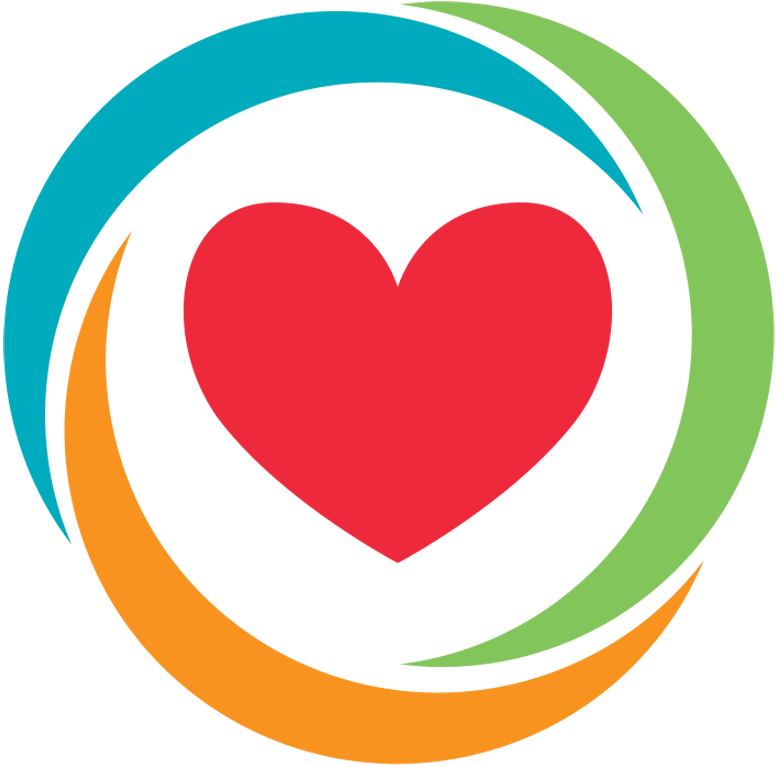 Needs Assessment:Residential Models for Adults with IDD and Complex Medical or Behavioral Concerns
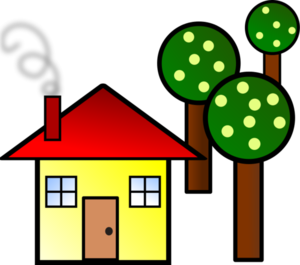 The Council on Developmental Disabilities
Bob Napolilli, CEO
502-584-1239
www.councilondd.org
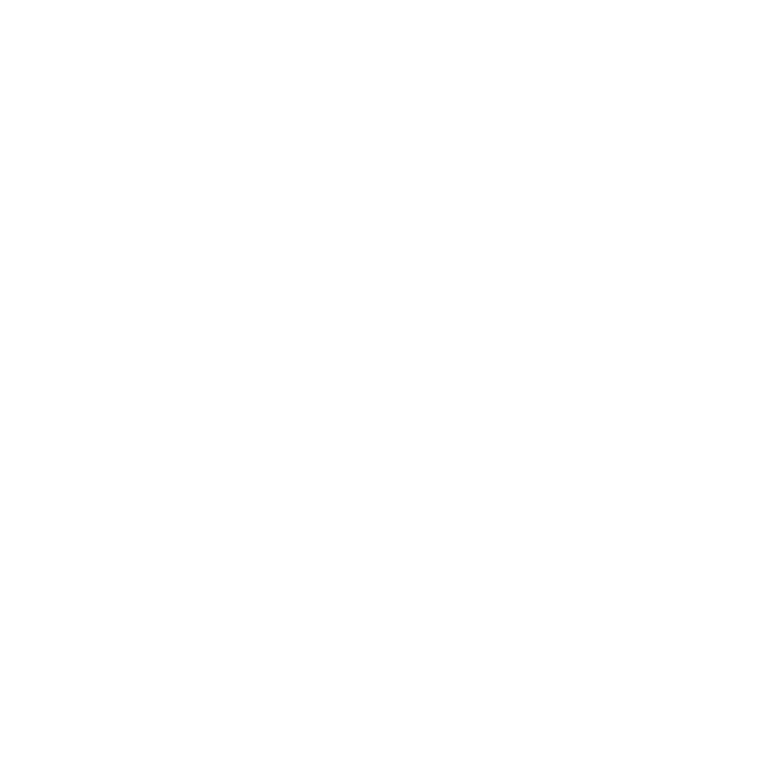 Introduction
I am speaking today as a parent of an adult child with Intellectual and Developmental Disabilities with complex medical issues.
Robby is age 37 and has diagnoses of severe/profound IDD, cerebral palsy, a seizure disorder, scoliosis, asthma, allergies, and he has a VNS implant.
He currently resides an ICF-IDD where he has been for 12 years.
He is currently medically stable.
He would like to live in the community.
He would like to be active in his community.
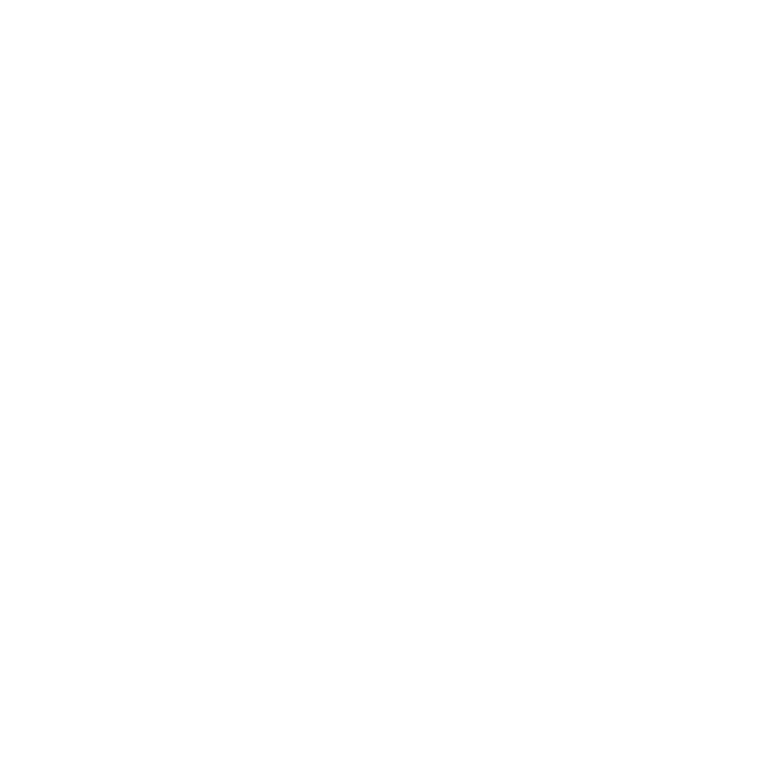 Overarching Question from Parents of an Adult Child with IDD and Complex Medical or Behavioral Issues
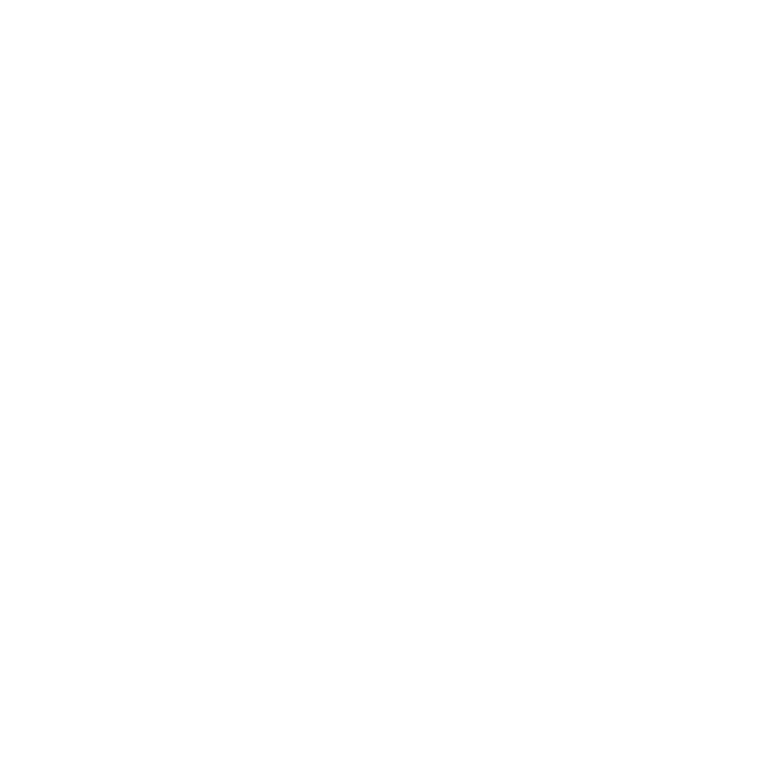 Concerns Expressed by Parents
ADA and the 1999 Supreme Court   Decision “Olmstead v. L.C.”
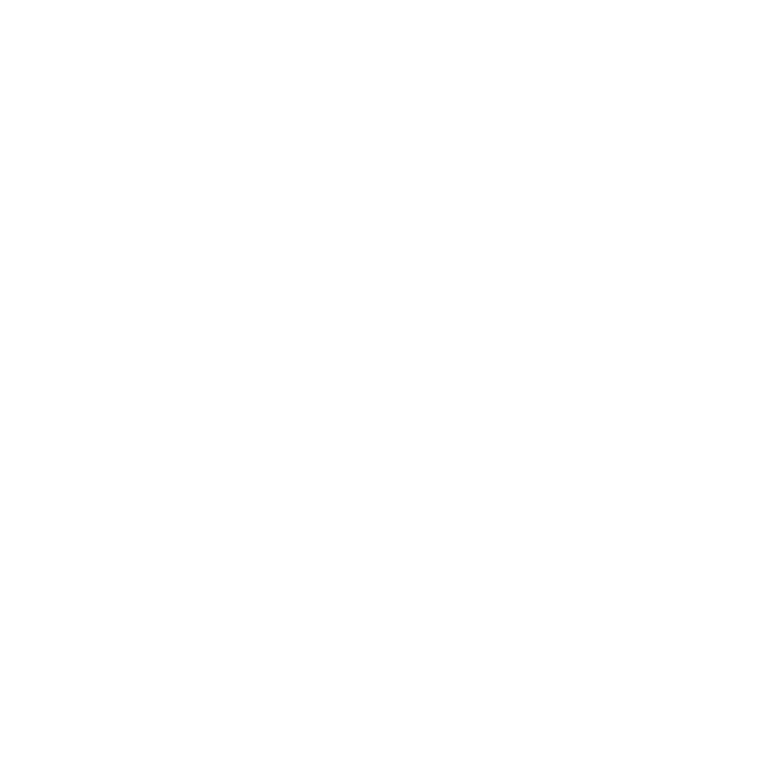 Directs the federal and state governments to ensure services for people with disabilities are available in inclusive, community settings
Recent rule published by CMS on HCBS settings reinforce that residential settings should be smaller, within inclusive communities, and support control and decision-making by the people who live in those settings
The policy makes clear that any residential setting must be inclusive and assure that those being supported have control and decision-making authority about aspects of daily life
People who live in inclusive community settings have more opportunities to control those aspects of their  lives than those who live in segregated institutional settings
Article: “Community Living and Participation for People with Intellectual and Developmental Disabilities”, (AUCD, AAID) July 24, 2015
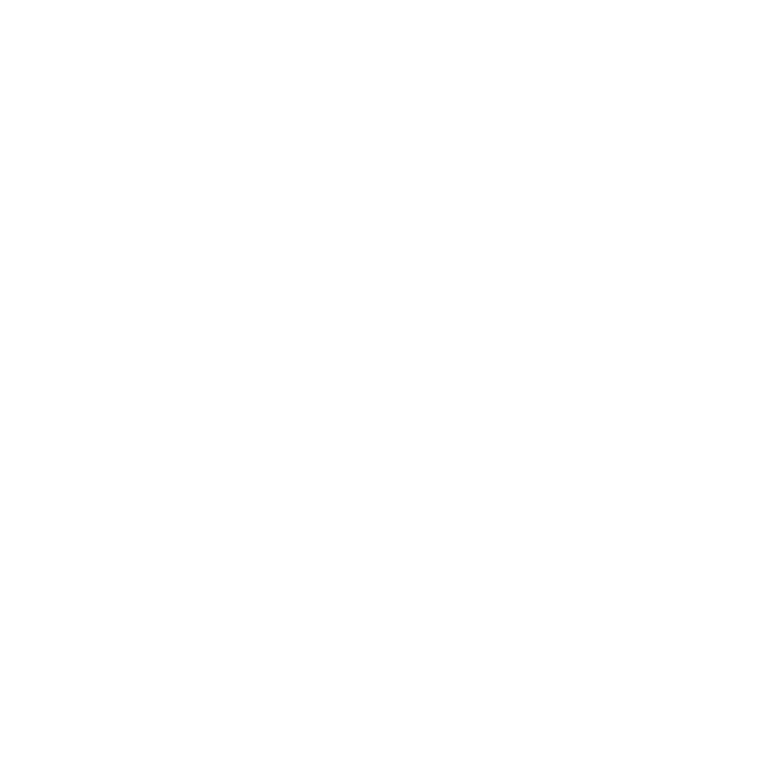 Kentucky Olmstead Compliance Plan and Implementation Updated December 2019
“Goal 1 – To establish an environment which enables all individuals to live meaningful, inclusive and integrated lives within their communities supported by an array of services, in a setting of which they choose, according to individual need, with input from their families and legal guardians…”
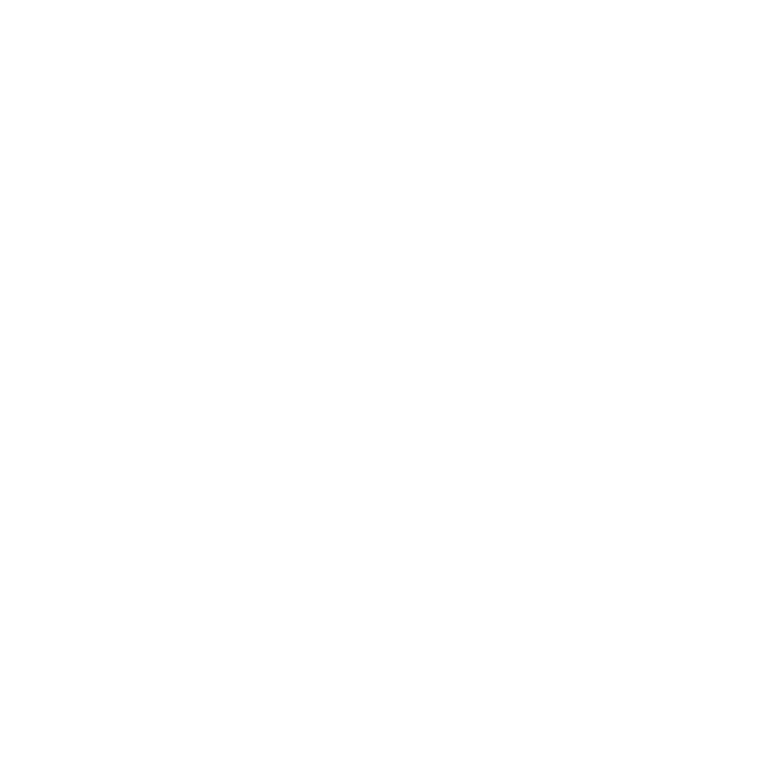 National and Statewide Issues Concerning Aging Caregivers
Approximately 860,000 parents over 60 are caring for someone with IDD in their homes
Many are waiting for years for placement in a waiver group home
Parents fear that without federal/state funding, their family member might end up in an institution
Approximately 200,00 people were on waiting lists for HCBS services in the 34 states that reported data in 2013
“The move to deinstitutionalize care has provided care that is more personalized while also saving states money.” *

* Stateline, J. (2016, August 10). States look to help aging parents of those with disabilities. Disability Scoop. https://www.disabilityscoop.com/2016/08/10/states-aging-parents-disabilities/22605/
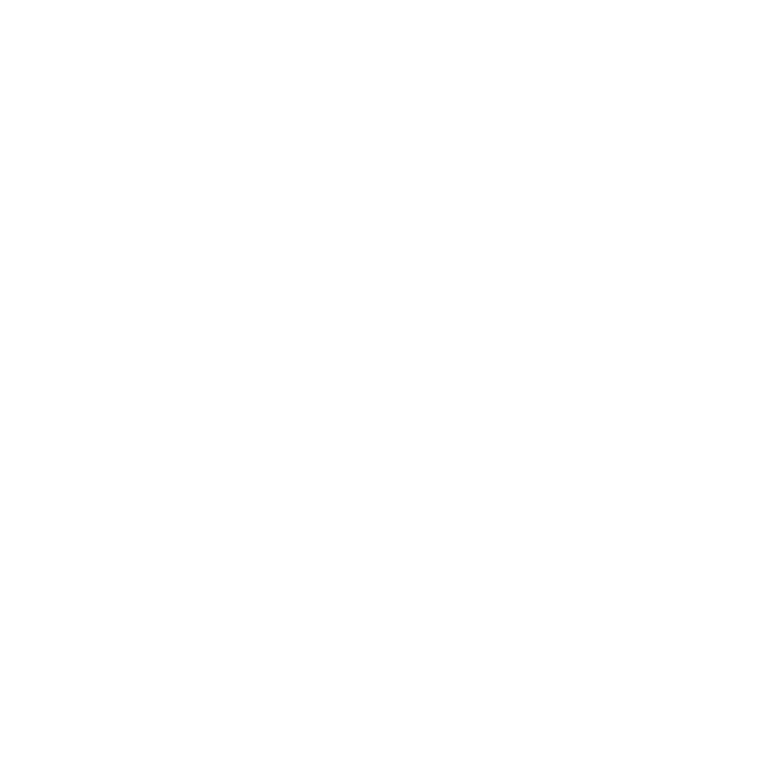 Funding Concerns
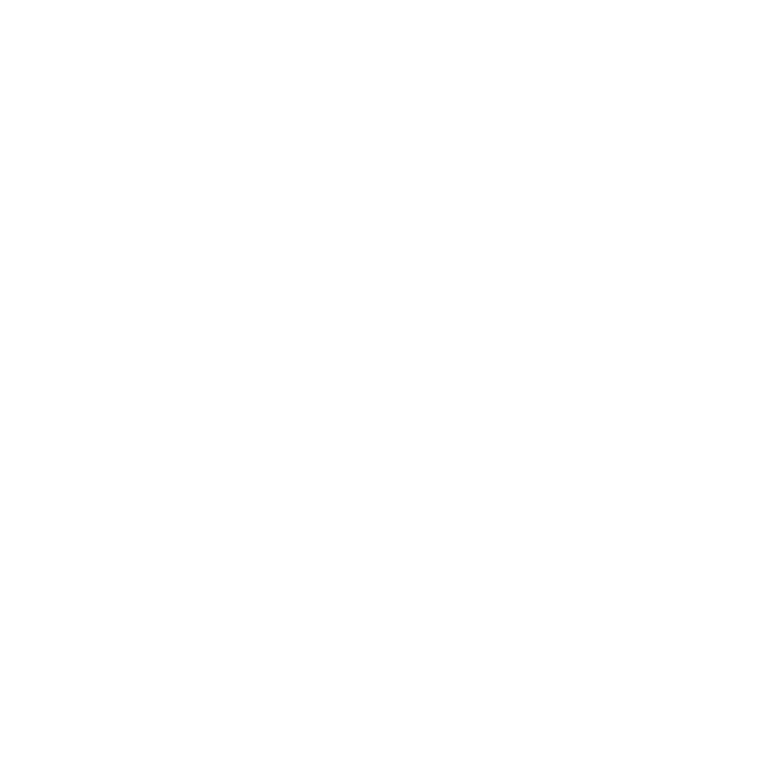 Issues in Quality of Care
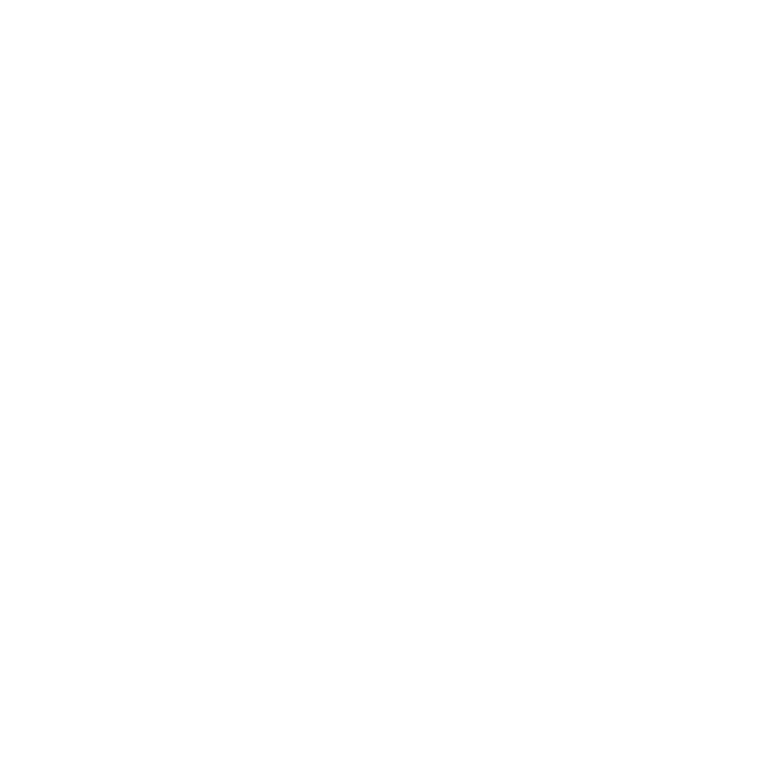 Solutions
Qualified and trained caregivers
Access to integrated health care
Excellent case management
Access to community-based activities
Nothing for us without us: Involve families/guardians in the planning/design/implementation process
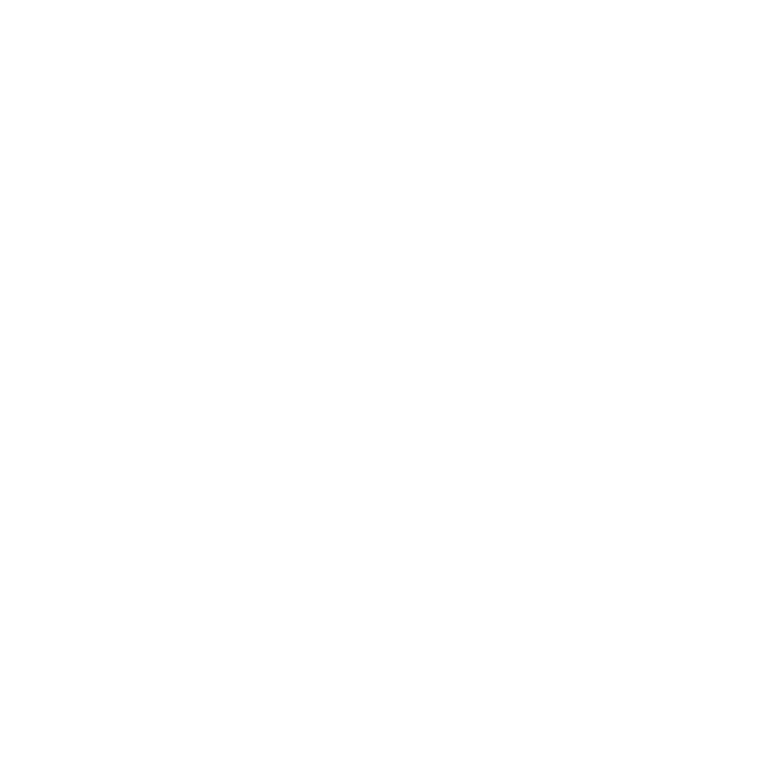 Reality in Numbers
The serviceable current need in Kentucky is approximately 400 individuals currently living in Kentucky institutional settings.
The current budget for the identified population has a monetary value of approximately $190,000,000 annually  in Medicaid state and federal funding.
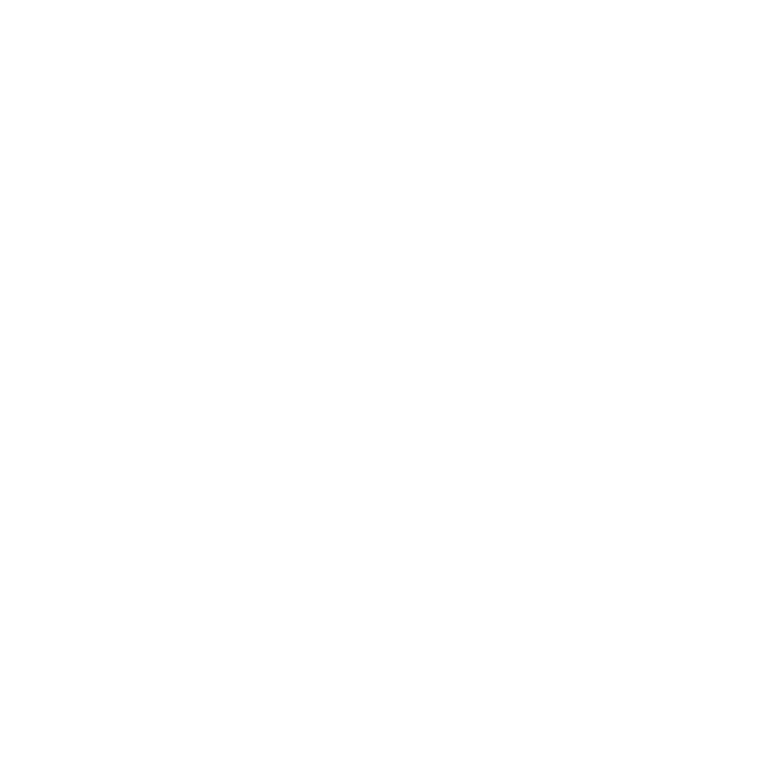 It’s time for a NEW model
One proposed model is for two to four persons living in an accessible home in a community neighborhood with highly trained, well compensated staffing with a ratio of 1:1. 
This would provide: 
Community access versus isolation
Access to integrated healthcare 
Individualized, person-centered behavior support plans
Community socialization and integration
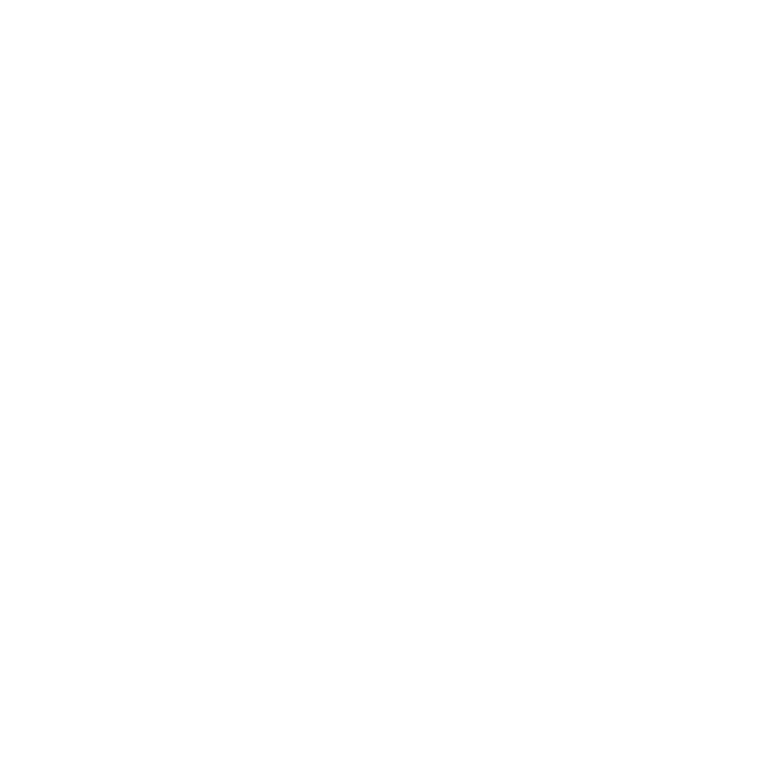 Existing Community-Based ICF Models
Cedar Lake Park Place:16 residents in one building, 2:1 DSPs, and nurse
Cedar Lake Sycamore Run: 8 residents in two free-standing homes, 2 DSPs, and 1 nurse per home
Hazelwood community ICFs: 3 group homes, 7 residents each
Question for Task Force:
These homes have fewer residents but are still very costly.  How can these models be replicated in an SCL model, and less costly than an ICF?
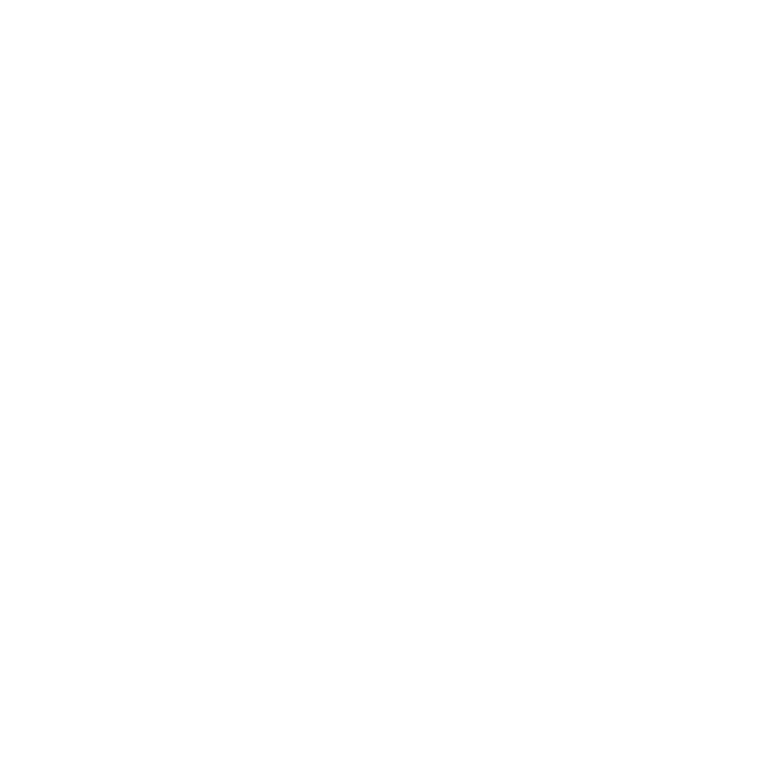 How Can Costs Be Reduced?Community-Based ICFs are Not Less Expensive
By eliminating excess overhead

By downsizing the physical plant

By eliminating some costly state and federal regulations

By establishing lower cost healthcare providers in the community
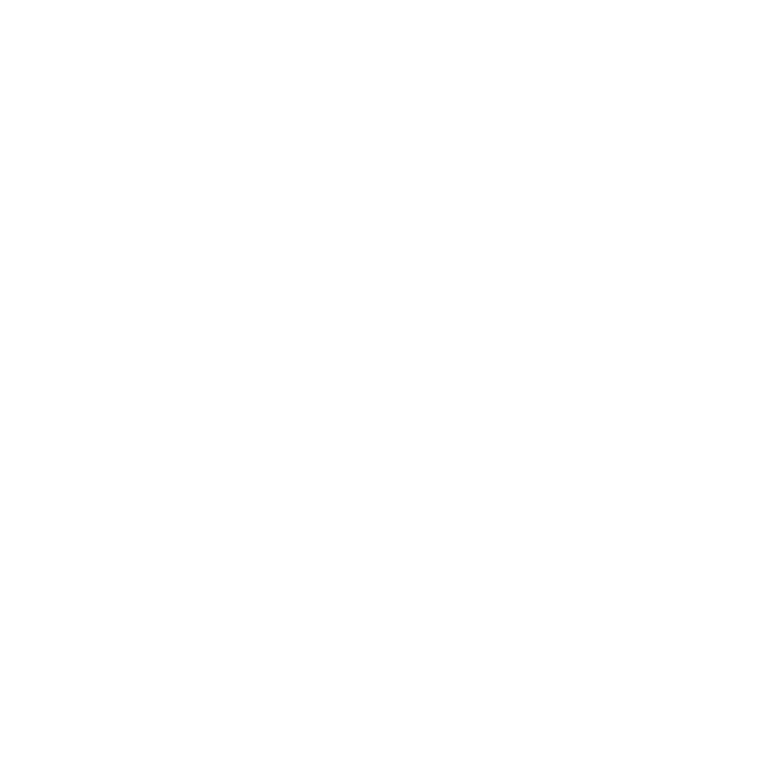 Transition
The current population of state ICFs has been reduced due to KY Olmstead & Transition Planning and the state and national prevailing philosophy emphasizing community-based living. 
Questions for the Task Force:
What happens to Certificate of Need Medicaid funding after downsizing?
What is the status of waiver redesign in terms of residential needs?
What is Medicaid’s Balancing Long Term Services and Supports, and how might this apply?
What is Community First Choice 1915(k) and how might this apply?
How might SCL Exceptional Supports be used for long-term residential services needs?
Findings During Discovery Phase
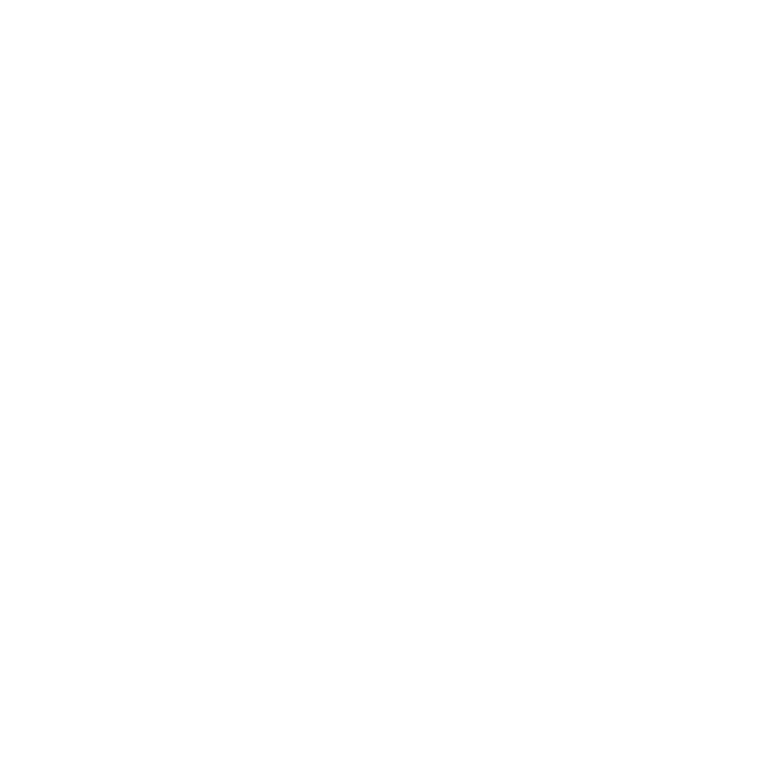 Kentucky Cabinet for Health & Family ServicesDepartment for Behavioral Health, Developmental and Intellectual Disabilities  
Milestones: Met with DBHDID representatives for Discovery 11-07-17
Validation:
Individuals with IDD living in institutions are a priority
Individuals with IDD and complex health issues are a priority
New Medicaid waiver programs and changes in state regulations are in the works to address these issues
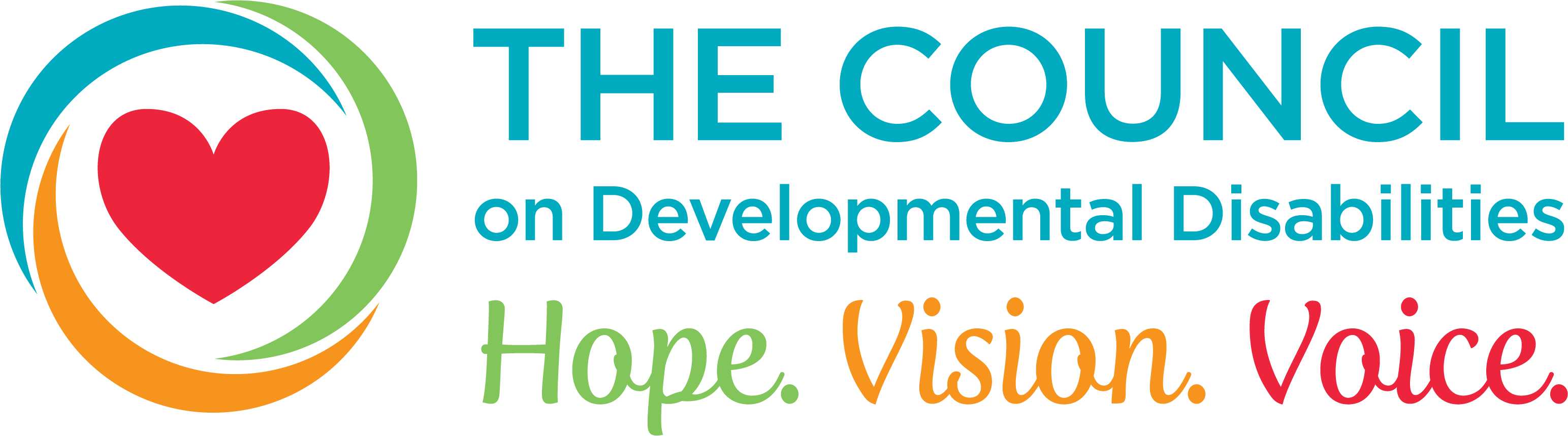 THANK YOU 
FOR YOUR KIND ATTENTION!